Date: Thursday, September 4th, 2014 (2014-09-04)
Location: Czech Technical University in Prague, Faculty of Civil Engineering, Thákurova 7, (room B-578),  166 29 Praha 6 – Dejvice, Czech Republic
Joint working meeting Preparation of the project "Rehabilitation of Railway Transport in Central and Eastern Europe""
Agenda
10.00 – Welcoming the Ukrainian delegation and representatives of TP by prof. Miroslav Vlček, Vice-Rector for International Cooperation, Czech Technical University in Prague
10.45 - Opening of the meeting at the Faculty of Civil Engineering, Czech Technical University in Prague – M.Sc. Horníček Ph.D., M.Sc. Dohnal TP Executive Director
 11.00 - Presentation of TP "Interoperability of Railway Infrastructure" – M.Sc. Vašátko, TP Representative
 11.20 - Presentation of Dnepropetrovsk University of Railway Transport - Head of Delegation
 11.45 - Significance and intention of the future joint project "Rehabilitation of Railway Transport in Central and Eastern Europe" – doc. Plášek, Ph.D.
 12.45 – Lunch
14.00 - The content and focus of the European Programme CENTRAL EUROPE (www.central2020.eu) and its importance for the realization of the joint project – M.Sc. Malina, Ph.D.
 14.30 - The role and possibilities of Dnepropetrovsk University in the joint project - a representative of the Dnetropetrovsk University delegation
 15.00 – Discussion
 16.00 – Conclusion of the 1st day of the meeting – M.Sc. Dohnal, TP Executive Director
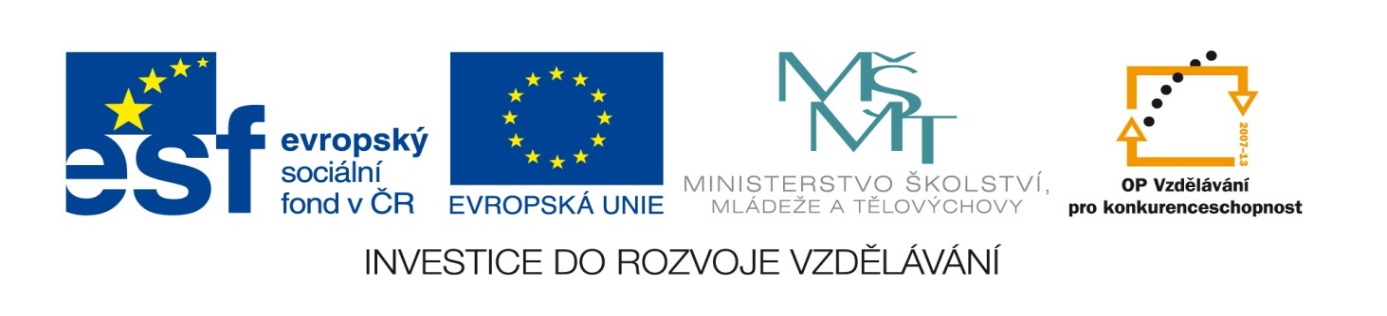 Síť kompetence pro interoperabilitu železniční infrastrukturyInteroperability of Railway Infrastructure Competence Network
Číslo projektu:                  CZ.1.07/2.3.00/20.0176Termín realizace:             01. 04. 2013 – 30. 6. 2015